Where would you place your Industry?
Starter: You have been promoted to CEO and you have been given the chance to relocate your business. Where would you relocate? Ensure to justify your answer.
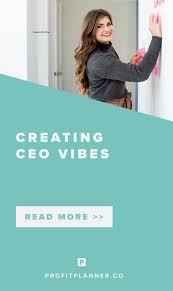 Location:

Justification:
Case Study: Intensive rice production in the lower Ganges Valley
Demo: Turn to page 197 and complete your case study sheet.
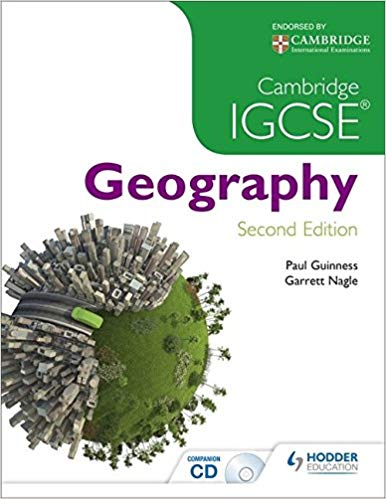 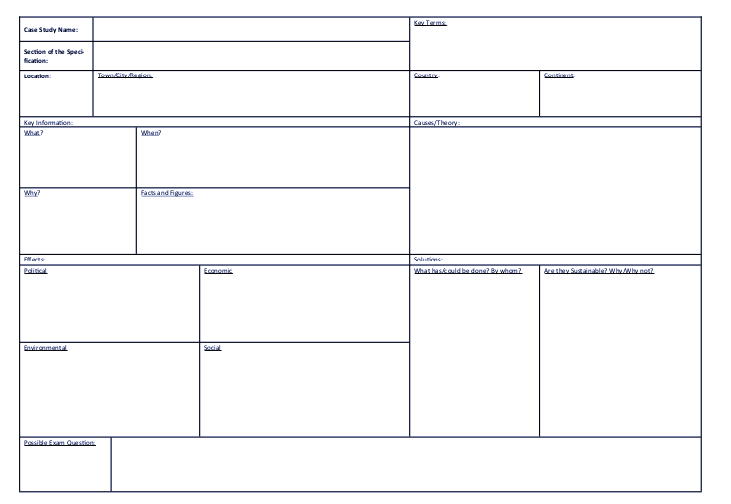 [Speaker Notes: Location: Lower Ganges Valley, India, and Bangladesh, the Ganges basin is India’s most agriculturally productive area and part of one of the most populated countries in the world, Bangladesh.
 
Key terms: Padi-field, monsoon rains, (pre-modern) intensive farming, terrace
 
Extra Info: Situation allows for two crops to be grown a year due to an average temperature of 21 degrees all year round and monsoon rainfall of about 2000mm allows for cost-efficient agriculture. Not to mention alluvial soils provide nutrients and a dry period allows for simple harvesting.

The farming system: Padi-fields are flooded with water from the irrigation system (gravity canals) using water from the monsoon rains. The water is then filled with livestock of another kind like fish. Water buffalo are also used in the process since their manure is used as domestic fuel. Once it is time to harvest the water is drained and it is harvested in a process called pre-modern intensive farming it takes an average of 2000 hours to farm 1 hectare.]
Example Case Study Sheet
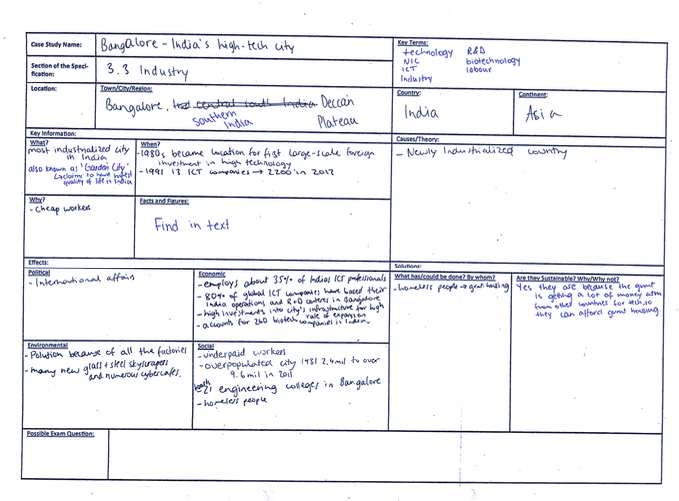